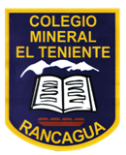 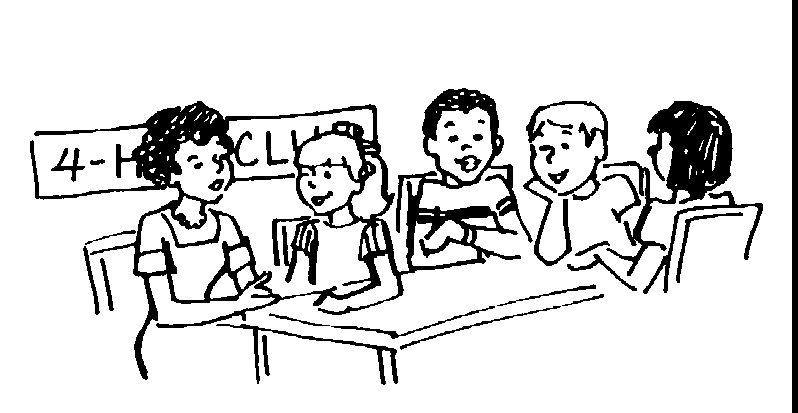 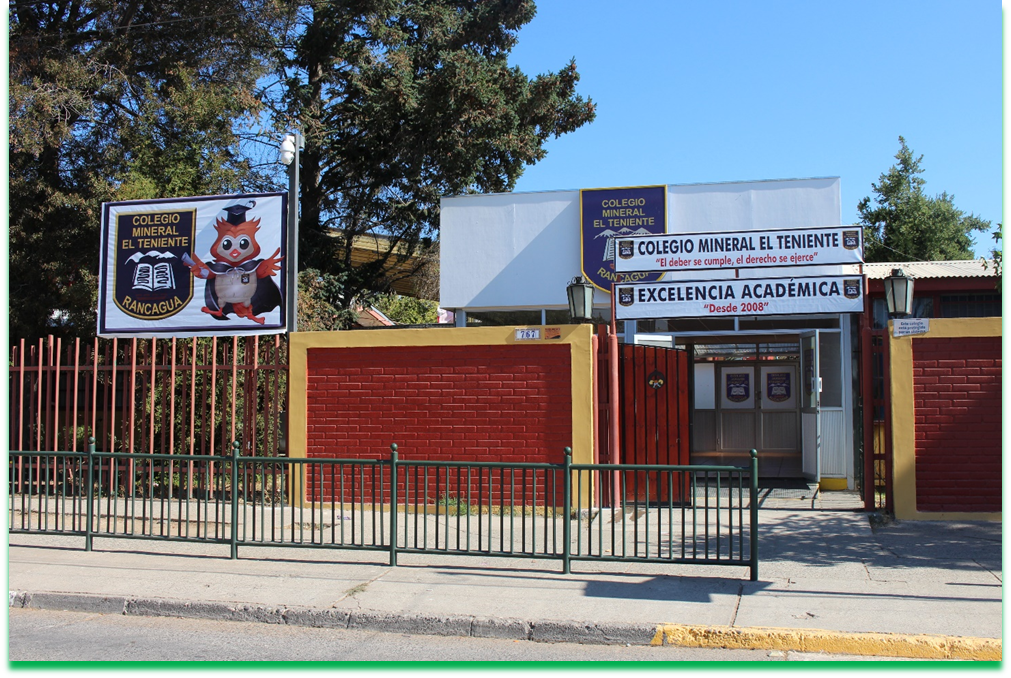 ASIGNATURA: MÚSICA
          CLASE N° 7
¿Qué vamos Aprender hoy?
   Conocer y clasificar instrumentos musicales de percusión.
¿Qué vamos a lograr?
   Reconocer Instrumentos musicales.
   Clasificación de instrumentos musicales de  percusión. 
   Desarrollar la apreciación sonora
Observa la imagen y responde en forma oral, ¿ Que observas en la imagen? ¿ Que tienen en común estos instrumentos? Identifica y nombra los instrumentos (solo los que conoces)
Escribe en tu cuaderno:
Instrumentos de percusión 
Los instrumentos de percusión son un tipo de instrumento
musical cuyo sonido se origina golpeándolos o agitándolos con
la mano, un badajo, baqueta o varilla sobre una superficie
membranosa, metálica o de madera.
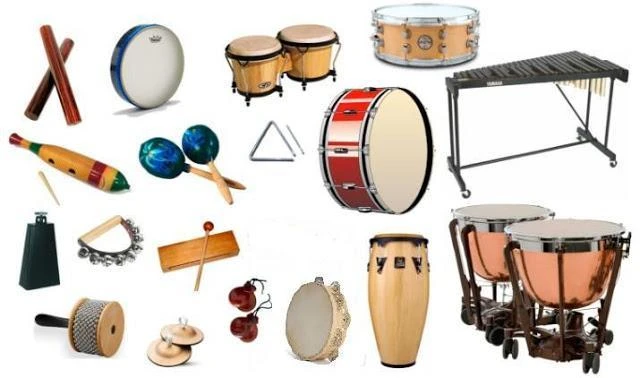 Observa el siguiente video https://www.youtube.com/watch?v=Ag0kNzNTWL0
Elaboremos un listado de instrumentos de percusión (según video), hazlo en tu cuaderno.
Busca en YouTube una interpretación musical con instrumento de percusión.
¿Qué es una interpretación?
Consiste en que un músico especializado decodifica un texto musical de una partitura y lo hace audible en uno o varios instrumentos musicales.
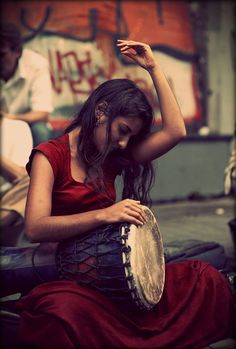 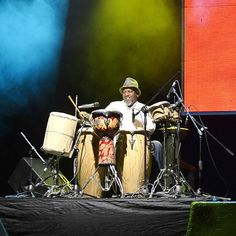 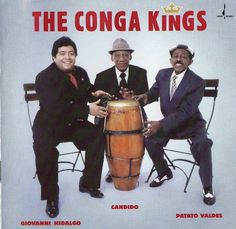 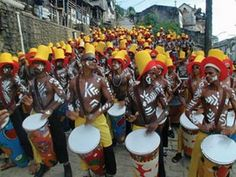 Socializa la actividad con tu familia, cuídate mucho, no salgas de casita, y diviértete aprendiendo. Cualquier duda comunícate con tu profesora jefe.